Estimating Square Roots
8.NS.2
Perfect Squares
A PERFECT SQUARE is the square of a whole number.
The perfect squares can be found along the diagonal of the multiplication table.
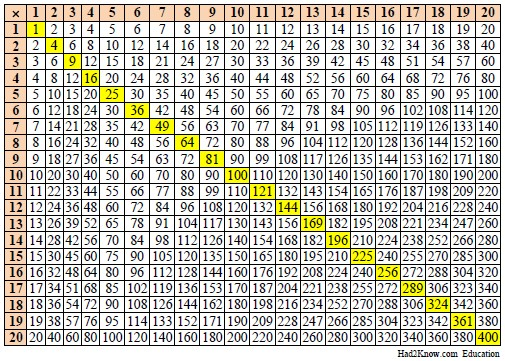 Perfect Squares
A PERFECT SQUARE geometrically represents the area of a square shape.
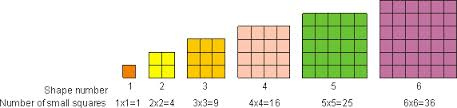 Perfect Cubes
A PERFECT CUBE is the cube of an integer.
The first ten perfect cubes are:
1,  8,  27,  64,  125, 216,  343,  512, 729,  1000
Perfect Cubes
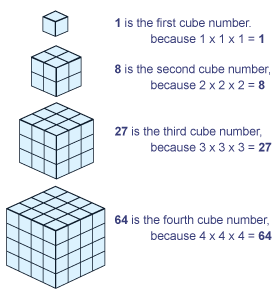 A PERFECT CUBE geometrically represents the volume of a three dimensional cube.
Solving Square/Cube Root Equations
Solving Square/Cube Root Equations
Estimating Square Roots
If the number is not a perfect square and you need to find the square root you can
ESTIMATE!
			Example:
Estimating Square Roots
1) First figure out the two perfect squares the number is between:
is between


	- So         is 3.something
2) Now create a fraction:
Estimating Square Roots
3) Convert the fraction to a decimal.
USE LONG DIVISION!

is approximately 3.4


4)   Now use the guess and check method:
	Start with 3.45 and square it:
			A bit lower than 12 (go higher)
Estimating Square Roots
Try 3.46 and square it:
				closer to 12 (less than 12)

Try 3.47 and square it:
				which is more than 12

So          is between 3.46 and 3.47
Estimating Square Roots
Next you would try 3.465 and square it:
				close to 12 (just above it)

Try 3.464 and square it:
				just under 12

So          is between 3.464 and 3.465

Use the LOWER number and round: